STRATEGI PERAWATPencegahan Pengendalian infeksiHIV AIDS
Update hiv aids – cjnc - -nelamuna
Solikin, S.Kep, Ns
Curriculum Vitae
Solikin.S.kep.Ns
Riwayat Pendidikan :
S1 KEPERAWATAN & PROFESI UNIMUS 2008

Riwayat  Pekerjaan:
 RSUP dr Kariadi  1997
 Komite PPI  2012

Riwayat Organisasi
PPNI
HIPPII
PERDALIN
TUJUAN
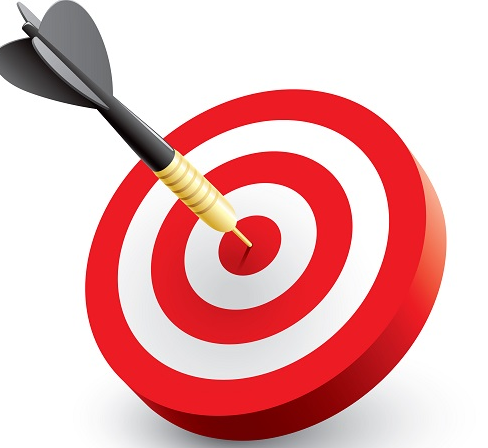 Peserta
MEMAHAMI
Strategi PPI
Pada
PASIEN HIV-AIDS
PENDAHULUAN
Angka kejadian kasus HIV terus meningkat dengan konsekuensi :
Peningkatan jumlah kunjungan pasien dengan HIV
Peningkatan kasus bedah pasien dengan HIV

Skrining HIV bukan pemeriksaan rutin

Terdapat window periode dalam penularan HIV

Kewaspadaan Standar harus diterapkan untuk semua pasien

Penularan dapat terjadi dari pasien-petugas, petugas-pasien,antar pasien
HIV-AIDS
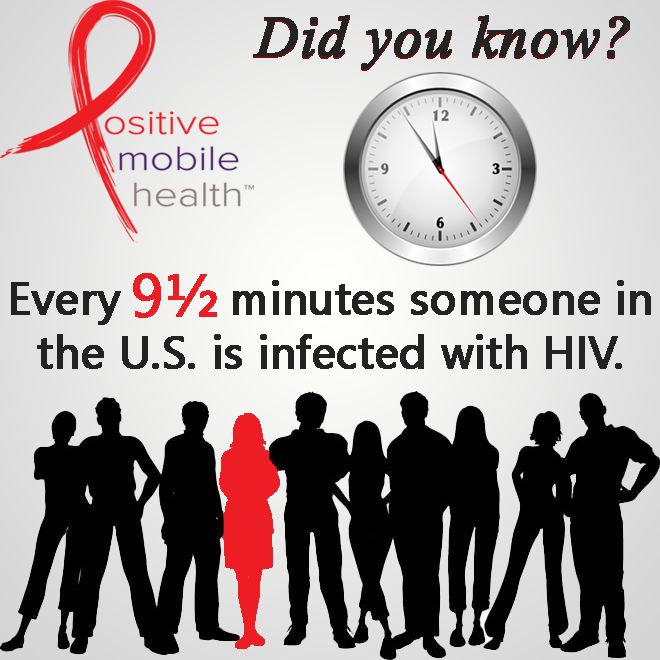 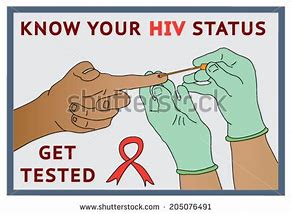 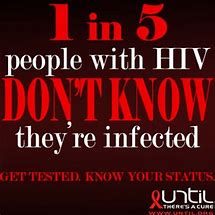 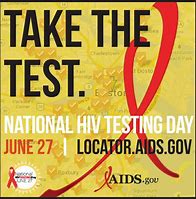 Berani???.... Wkwkwk…
DATA KASUS
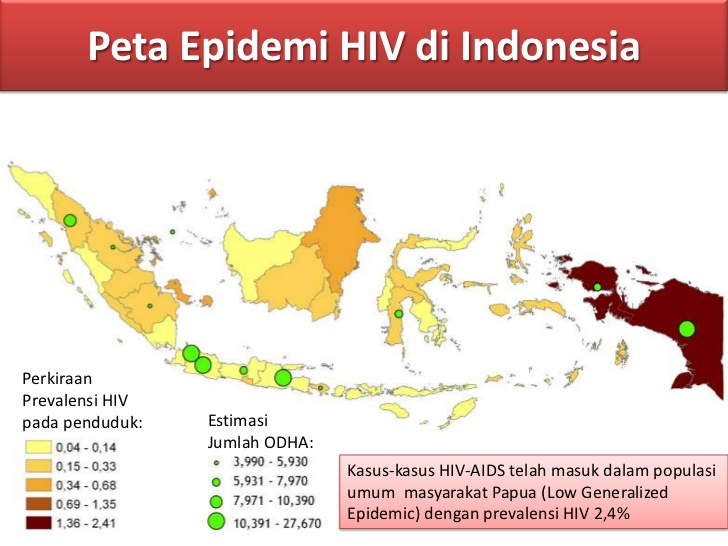 KASUS DI PROVINSI
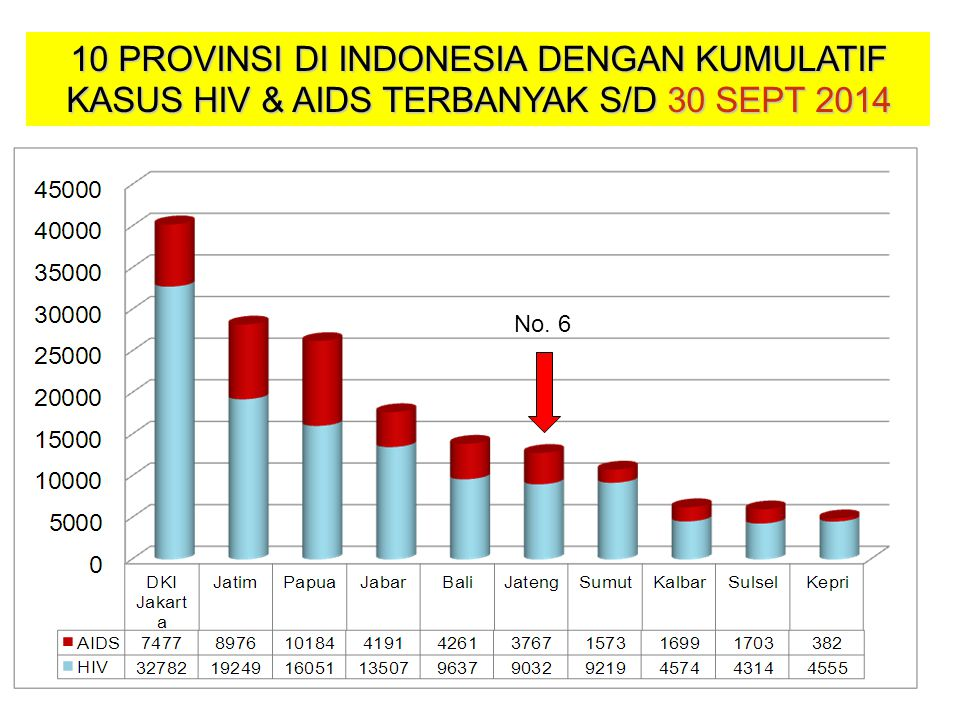 JAWA TENGAH
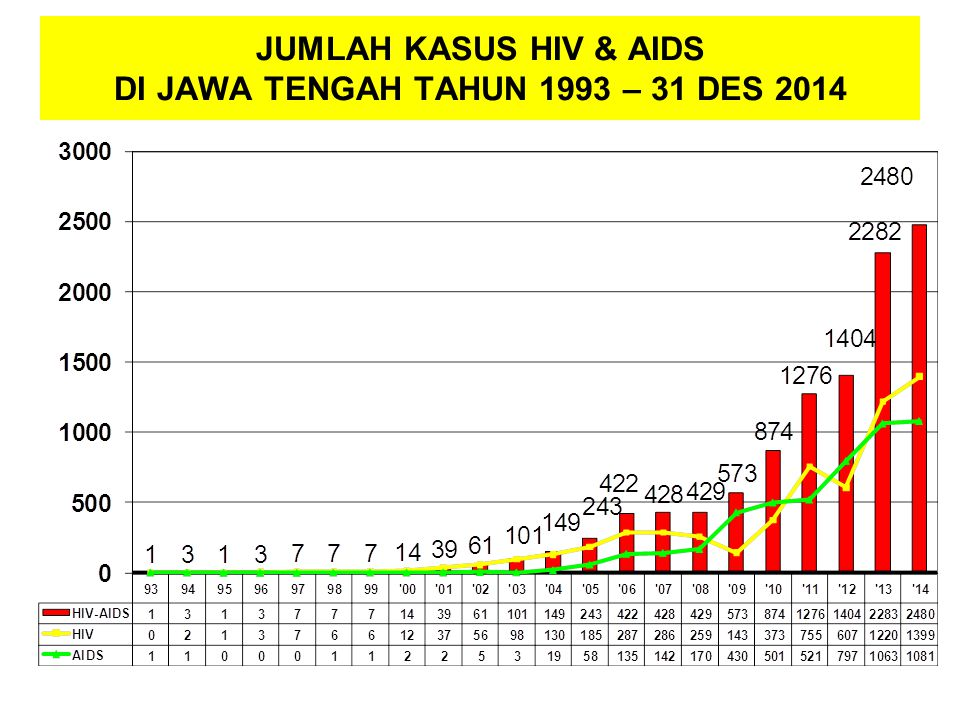 PPI
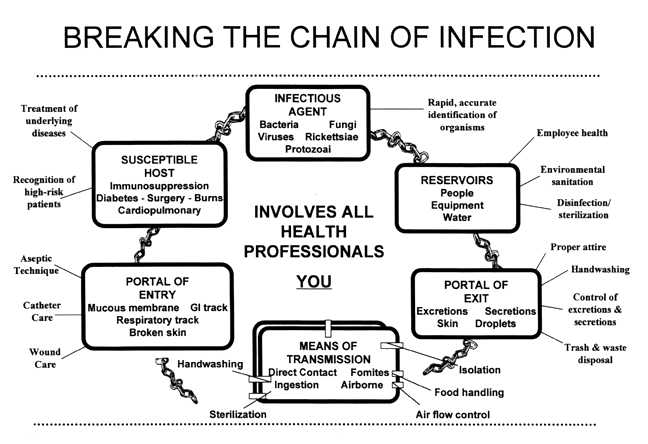 MEKANISME
Agent/Mikroorganisme
Human Immunodeficiency Virus (HIV)
Reservoir
Manusia
Tidak tahan hidup di lingkungan luar
Mati dengan pemanasan
Tempat / Jalur Keluar
Semen,sekret vagina, darah,ASI, kecuali keringat,air mata,urin,feces,muntahan
Cara Transmisi
Transmisi kontak
Tempat/Pintu Masuk
Darah, luka terbuka
Pasien Rentan
Akses vaskuler,luka terbuka,sex bebas,narkoba,tatto
PERAWAT
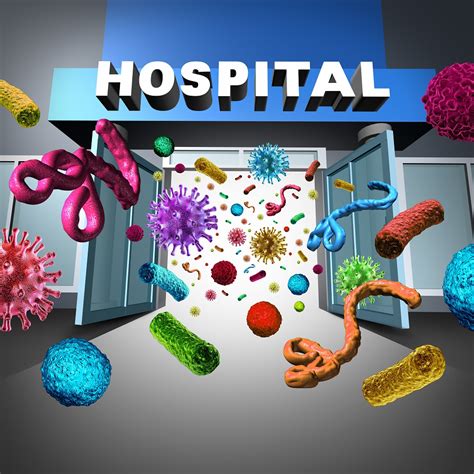 Risiko Petugas Kesehatan
STRATEGI PENCEGAHAN PENULARAN
PRINSIP PENERAPAN KEWASPADAAN
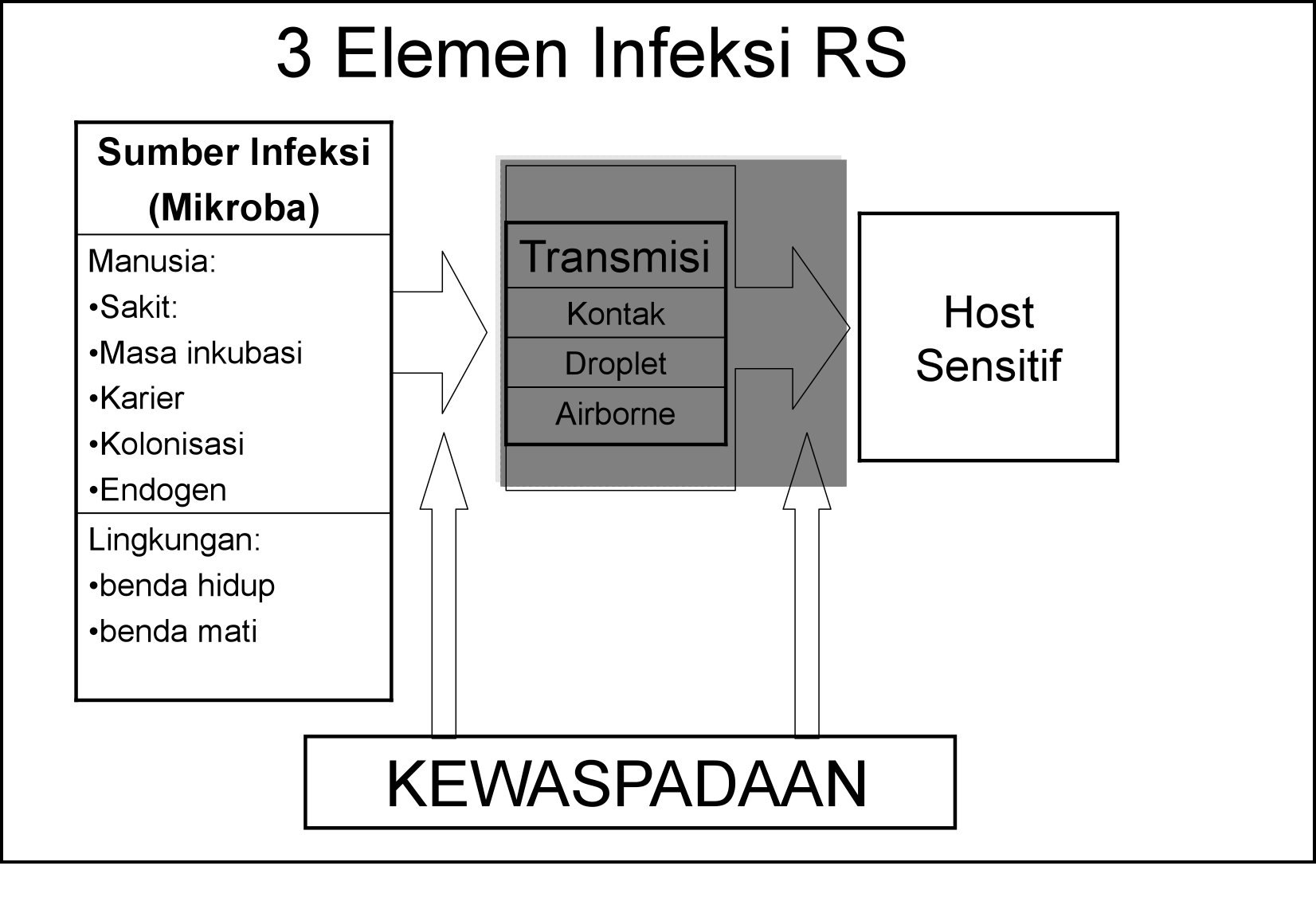 1. KEWASPADAAN STANDAR
Asumsi semua orang berpotensi untuk terinfeksi dan terkolonisasi mikroorganisme
Kewaspadaan Standar :
Higiene tangan
Penggunaan APD
Etiket batuk
Penempatan pasien
Perawatan peralatan dan alat
Pengelolaan lingkungan pasien
Pengelolaan linen dan laundry
Praktek suntik aman
Praktek pengendalian infeksi khusus/pungsi lumbal
Keselamatan/kesehatan petugas
Kewaspadaan Standar
Dirancang untuk mengurangi resiko penularan mikroorganisme,baik dari sumber infeksi yang diketahui maupun tidak diketahui
Berfungsi memutus rantai penularan
2. KEWASPADAAN BERBASIS TRANSMISI
Penularan melalui kontak
Kontak langsung, kulit dengan kulit
Kontak tidak langsung, ct : infeksi mata
Penularan melalui percikan/droplet
Penularan melalui percikan partikel > 5 mikron                  ct : batuk/bersin
Penularan melalui udara/airborne
Penularan melalui percikan partikel  kecil
PENERAPAN KEWASPADAANPADA PASIEN HIV
Kepatuhan pelaksanaan Hand Hygiene
5 moments
6 langkah
Patuh dan disiplin menggunakan APD yang sesuai
Tutup kepala,Sarung tangan, google,facemask,masker,apron, pelindung kaki/boot
Praktek bekerja aman dengan benda tajam
Kebersihan lingkungan dan penanganan tumpahan dengan benar
Pengelolaan linen kotor/infeksius
Pengelolaan sampah tajam/limbah infeksius
HAND HYGIENE
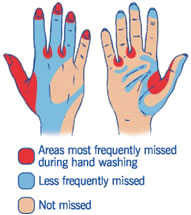 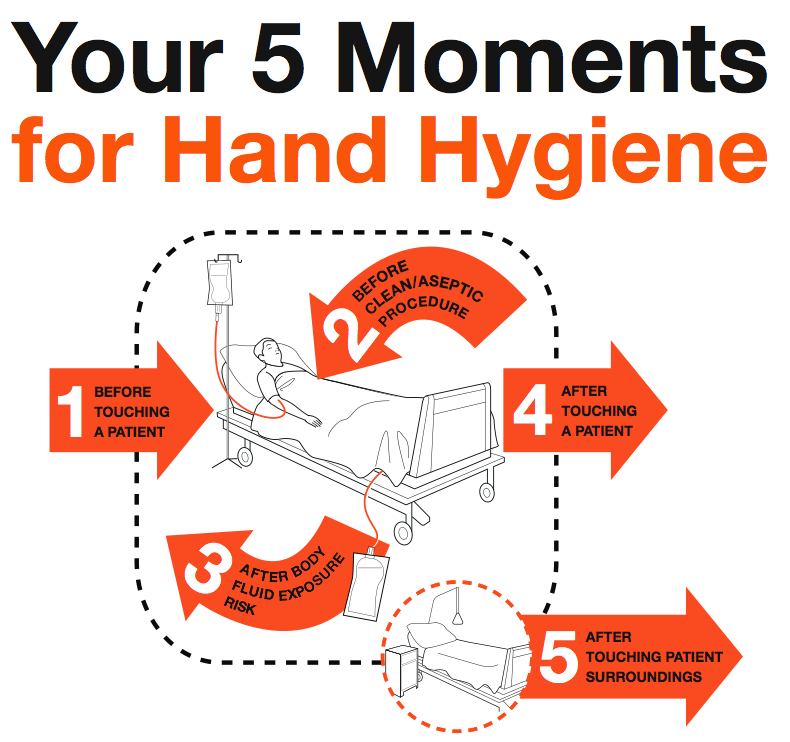 ALCOHOL BASED FORMULATION
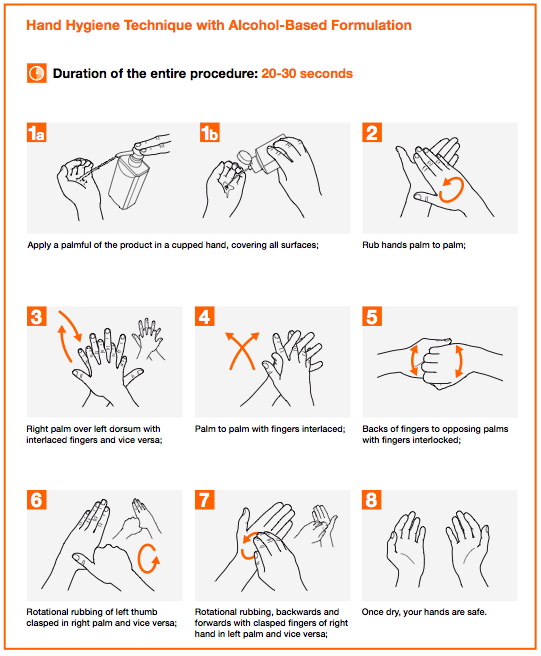 FAKTA KEPATUHAN
Peserta didik
Dokter
Perawat
Tenakesh Lain > PALING PATUH
STANDAR AKREDITASI
Buat Kebijakan ,Pedoman,Panduan,SPO Hand Hygiene
Lengkapi sarana,prasarana terkait Hand Hygiene dan selalu tersedia dalam jumlah yang cukup
Edukasi semua orang di dalam fasyankes
Lakukan Audit Kepatuhan secara rutin
Buat laporan dan feedback
Buat program peningkatan mutu
A P D
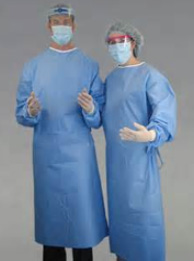 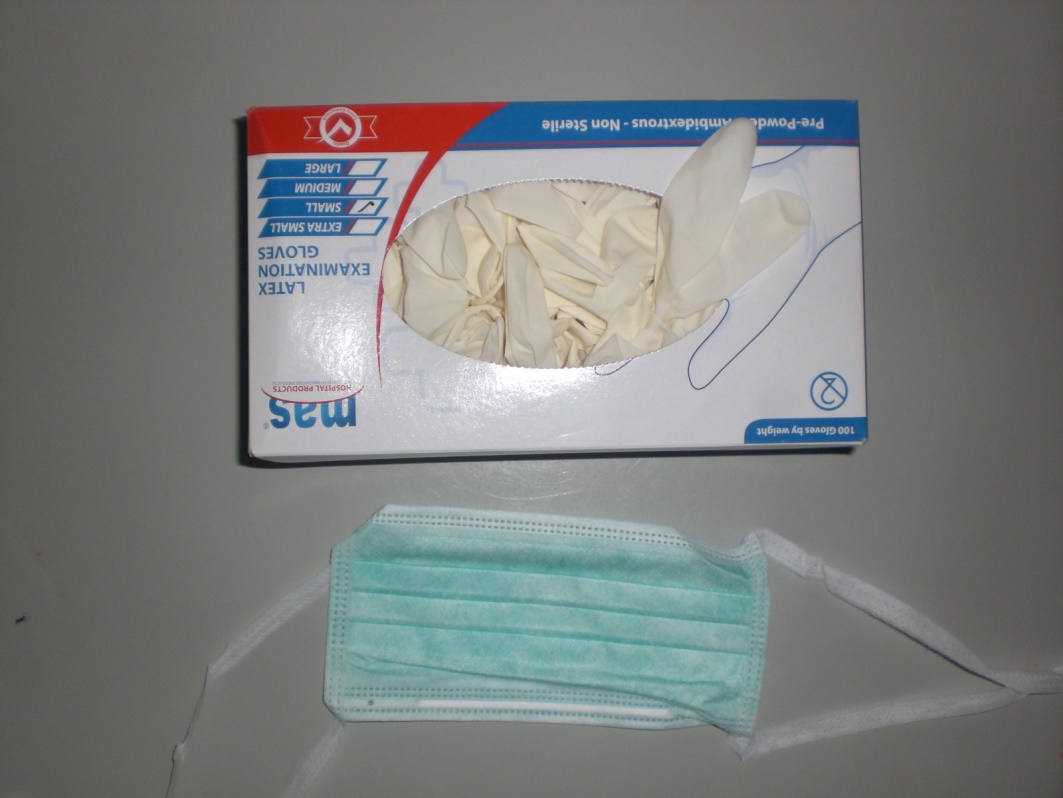 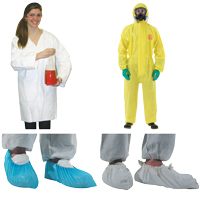 STANDAR AKREDITASI
Buat Kebijakan ,Pedoman,Panduan,SPO Hand Hygiene
Lengkapi sarana,prasarana terkait Hand Hygiene dan selalu tersedia dalam jumlah yang cukup
Edukasi semua orang di dalam fasyankes
Lakukan Audit Kepatuhan secara rutin
Buat laporan dan feedback
Buat program peningkatan mutu
Membuat SPO cara memakai dan melepas APD
Membuat SPO penggunaan APD di Unit/Instalasi
Mencukupi kebutuhan APD
Edukasi cara pakai dan lepas APD
Audit kepatuhan pemakaian APD
Laporan dan feedback
Buat program mutu
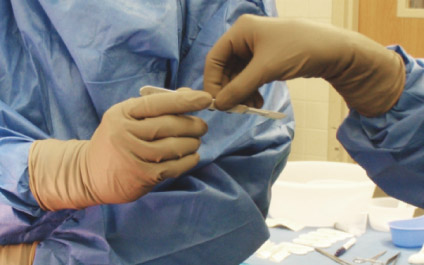 MANAJEMEN BENDA TAJAM
Pisau tidak diletakkan di wadak >>> beresiko

Recapping >>> beresiko

Sampah benda tajam
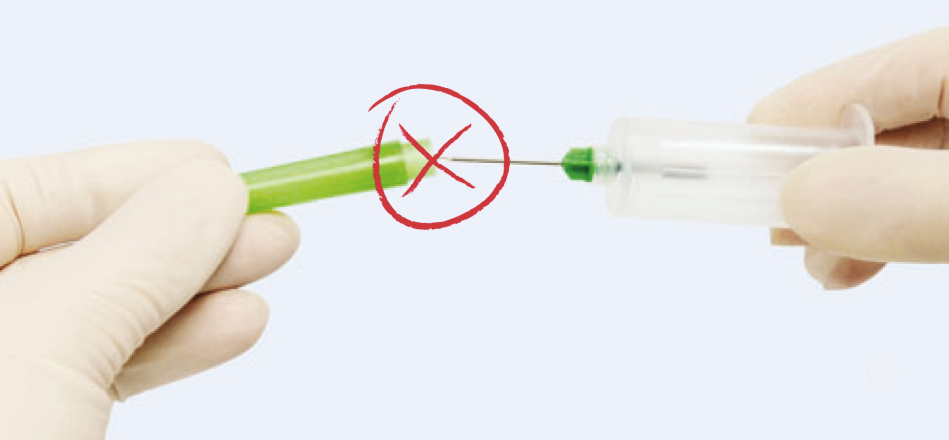 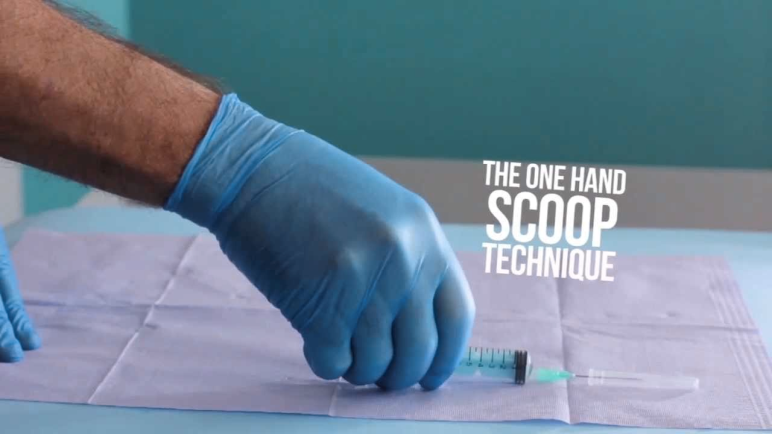 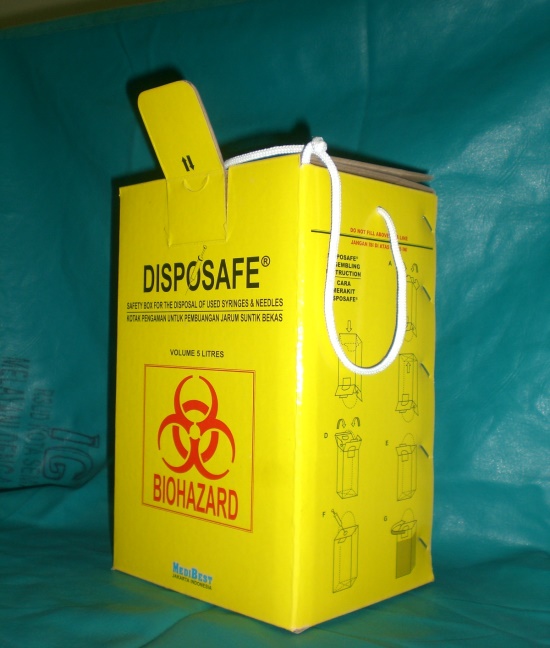 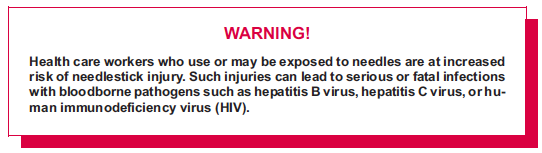 Standar akreditasi
Pelatihan praktek suntik aman dan pengelolaan benda tajam
Ketersediaan sarana,prasarana pengelolaan limbah tajam/infeksius
Pelaporan dan pengelolaan Kejadian Needle Stick Injury
Program kesehatan karyawan
Manajemen tumpahan
SPO tumpahan bahan infeksius
Ketersediaan Spill Kit di berbagai tempat
Edukasi petugas
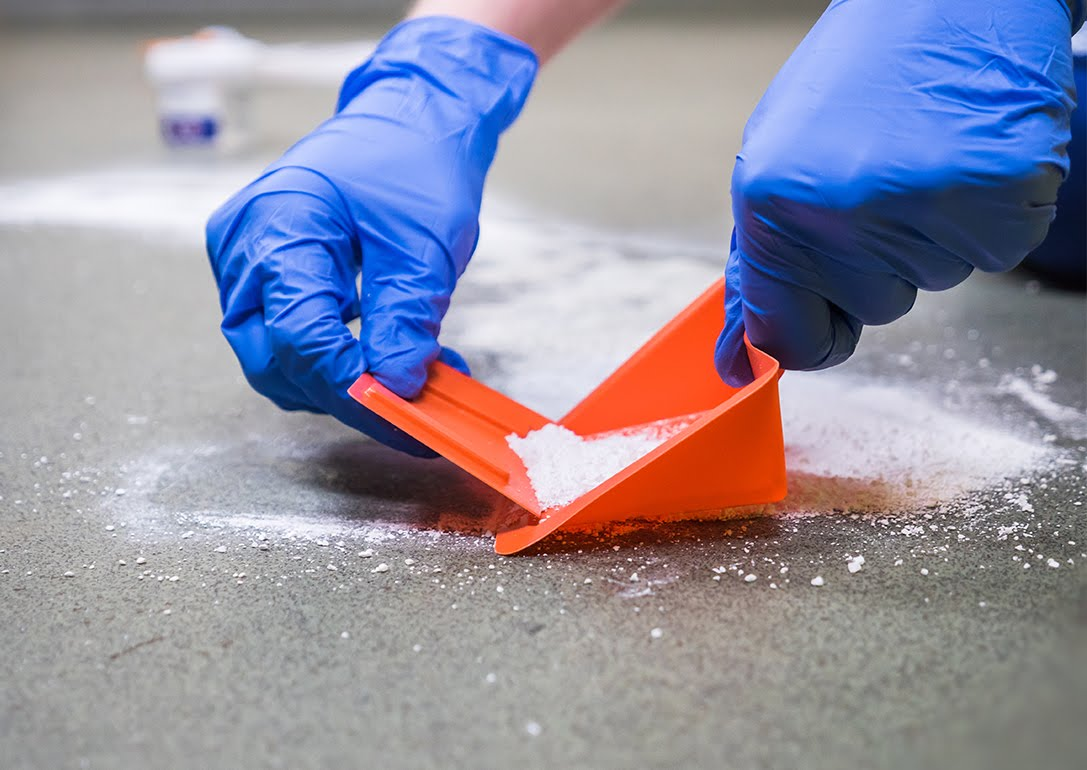 Pengelolaan linen infeksius
SPO pengelolaan linen infeksius di ruangan, cara transportasi ke unit pencucian
SPO pencucian linen infeksius
Linen pasien HIV dan non HIV bila terkena cairan tubuh dikategorikan sebagai linen infeksius
PERSIAPAN KHUSUS PERIOPERATIF
pasien
Optimalisasi keadaan umum, kontrol viral load
Menjaga higiene/sanitasi area operasi/tubuh
Seluruh alat kebutuhan pribadi hanya digunakan oleh pasien sendiri
Area berambut cukup dipotong pendek
Pencukuran dengan alat sekali pakai di kamar operasi
Untuk operasi elektif sebaiknya dijadwalkan terakhir
Masa tunggu operasi dan LOS sesingkat mungkin
Edukasi tentang PPI
petugas
Kondisi kesehatan baik,konsentrasi baik,berpengalaman
Tidak ada perlukaan
Menggunakan APD yang sesuai dengan benar
Bekerja aman dengan benda tajam
Membatasi personil dan lalu lintas manusia di kamar operasi
Meletakkan atau membuang linen, APD di tempat yang benar
Meminimalisasi tumpahan atau percikan cairan tubuh
Menggunakan alat dan barang single use
Menggunakan suction tertutup
lingkungan
Lindungi alas meja operasi dari kontaminasi tumpahan
Segera kelola sampah dengan benar setelah tindakan
Alat habis pakai dilakukan dekontaminasi sesuai prosedur
Melakukan surface dessinfection
Be wise… be professional…
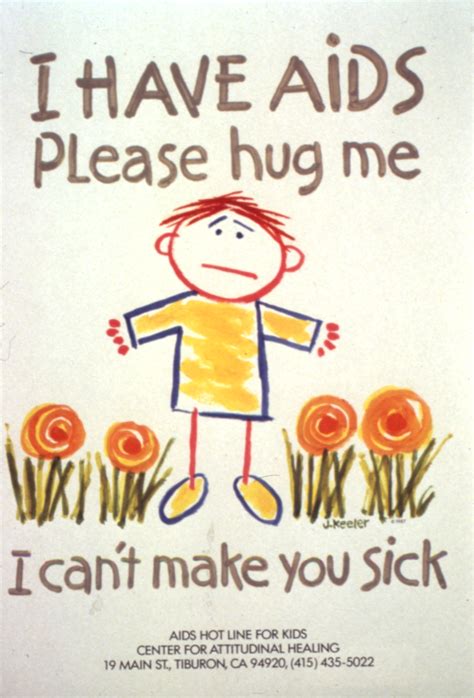 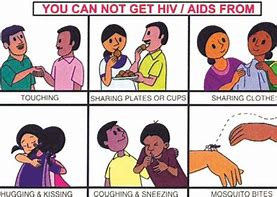 kesimpulan
Terapkan kewaspadaan standar dan kewaspadaan berdasarkan transmisi secara disiplin untuk semua pasien baik yang diketahui atau tidak adanya penyakit menular
Menjaga kesehatan diri
RS menyediakan sistem, sarana dan prasarana terkait PPI
T e r I m a k a s I h…